Referent Tracking and Ontology with Applications to Demographics +1
William R. Hogan, MD, MS
CTSA Ontology Workshop
April 26, 2012
1
Objective
Ultimately, we are building ontologies of types so we can represent instances in a standard, interoperable, and unambiguous way
Use of Terms
Instance
A concrete entity that exists in space and time…only once*
Examples: you, the chair you are sitting on, Mr. Jones’ visit to Dr. Smith at ABC Clinic on 4/26/2012 at 9a
Type
Structure or characteristic in reality that is exemplified …over and over … in an open-ended collection of instances§
Examples: Human being, Chair, Outpatient healthcare encounter
Synonyms: 
Type: kind, universal
Instance: individual, particular
*Smith B, Ceusters W. Ontological realism: A methodology for coordinated evolution of scientific ontologies. Applied Ontology. [10.3233/AO-2010-0079]. 2010;5(3):139-88.
§Smith B, Kusnierczyk W, Schober D, Ceusters W, editors. Towards a reference terminology for ontology research and development in the biomedical domain. The Second International Workshop on Formal Biomedical Knowledge Representation: "Biomedical Ontology in Action" (KR-MED 2006); 2006; Baltimore, MD.
The Careful Study and Representation of Instances
Improves the ontology of types

Is necessary to eliminate ambiguity
Improving the Ontology of Types
Simple example: Absent leg vs. Person who is missing a leg
We cannot represent any instances with the former
What we really are referring to is the latter: the collection of all persons who share the attribute of being without one or both lower limbs
Thus, analysis of instances could have prevented mistakes
Implications for Ontology Development
Before adding a term to an ontology, we should ask:
Does it represent something that has instances?
What do the instances look like?
What are they really?
How does each one relate to other things in the world?
How might this approach change the ontology?

Let’s go to an example from demographics…
If I have 10 instances of “Married”, what do I have?
7
Married
If I have 10 “married”, then what I really have is 10 people
What is it in reality that distinguishes persons married vs. persons not married?
It is the existence of a role, brought into existence by a (marriage) process
In Western society, each member of the marriage is a party to a marriage contract
And in healthcare, it is indeed the contractual aspects of marriage that matter
For the Skeptical…
Arkansas code, Title 9, Subtitle 2, Chapter 11, Subchapter 1
Marriage is considered in law a civil contract…

Pennsylvania Code, Part II, Chapter 11, Section 1102, Definitions
“Marriage”  A civil contract…
And in Arkansas…
…Any one of the following persons may consent, either orally or otherwise, to any surgical or medical treatment or procedure…
…
(10) Any married person, for a spouse of unsound mind;
…
And in Pennsylvania…
20 Pa. Cons. Stat. 5461 (d)(1)
…any member of the following classes, in descending order of priority…may act as health care representative:
	(i) The spouse, …
http://law.onecle.com/pennsylvania/decedents-estates-and-fiduciaries/00.054.061.000.html
But aren’t there health implications of marriage?
Doctors do not recommend marriage to their single patients for its health benefits
The gap between singles and marrieds is decreasing
The only place “marital status” is captured as a discrete data element is in the patient registration system, for administrative purposes (i.e., decision making contingencies)
Mentions of marriage in the social history of patients, that go beyond mentioning “status”, usually describe the health of the interpersonal relationship, which indeed requires an ontological treatment at some point, but and because it is a different entity from the contract
Use of Notation
instance
lower-case italics
relation
lower-case bold
Type
First-letter uppercase, italics
An Instance-based Representation of “Married”
Entities:
jd		John Doe
jd_mc_role	J. Doe’s party to a marriage contract 				role
t1		Instant at which marriage contract 				begins to exist
Instantiations:
jd	       instance_of      Human being
jd_mc_role   instance_of      Party to a marriage contract
t1	       instance_of      Temporal boundary
Relation:
jd	bearer_of     jd_mc_role    	since t1
Not/Never Married: No New Codes or Ontology Terms Necessary!
Entities:
jd	John Doe
t2	Temporal boundary at end of J. Doe’s 				birth interval (or last marriage 				contract interval)
Instantiations:
t2 instance_of Temporal boundary
Relation: 
jd lacks Party to a marriage contract with respect to bearer_of since t2
Not/Never Married: No New Codes or Ontology Terms Necessary!
Entities:
jd	John Doe
t2	Temporal boundary at end of J. Doe’s 				birth interval (or last marriage 				contract interval)
Instantiations:
t2 instance_of Temporal boundary
Relation: 
jd lacks Party to a marriage contract with respect to bearer_of since t2
John Doe does not stand in the bearer_of relation to any instance of Party to a marriage contract since t2
Implications for Ontology Development
Do not put ‘marital status’, ‘married’, ‘not married’, etc. in the ontology
Instead, we need to represent marriage contracts and the roles they bring into existence
Benefits:
Fewer things to standardize in the ontology
Fewer terms 
Fewer relations (no special relations, attributes, properties, etc. for demographics)
Greater flexibility
Can handle jurisdictional issues (where one may not recognize marriage contracts created within another)
Can track history over time (e.g., divorced twice and widowed once)
Additionally, the ‘Marital Status’ Approach Promotes an “Anything goes” Mentality
“Marital status” terms from a major medical terminology:
Eloped
Spinster
Newly married
Monogamous
How long can the “status” remain “newly married” before we have to change it?

1 year? 1 month? 1 day?
Similar Approach to Other Demographics
Sex
jd_sex_quality    inheres_in       jd              since t1
jd_sex_quality    instance_of	    Male sex  since t1
Gender
jd_gender_role   inheres_in      jd		    since t2
jd_gender_role   instance_of   Male gender  since t2
Birth date
jd_birth         instance_of          Birth event
jd	         participates_in    jd_birth  at  jdb_t
jdb_t	         during		   Jan 1, 1970
The Demographics Application Ontology
Purely an application ontology—all representational units are imported from other ontologies, such as:
Basic Formal Ontology
Phenotypic Quality Ontology
NCBI Taxon (through Ontology of Biomedical Investigations)
Advancing Clinico-Genomic Trials Ontology
Ontology of Medically Related Social Entities
Available at:
http://code.google.com/p/demo-app-ontology
Rationale For Application vs. Reference Ontology
Demographics are diverse:
Qualities
Roles
Processes
Material entities
Many existing, necessary representational units already existed in reference ontologies
But it is useful to have these things in one place for the purposes of demographic data
Ontology of Medically Related Social Entities
We created it for roles thus far:
Party to a marriage contract
Gender
Healthcare provider and subtypes
Development in other areas ongoing
Available at: http://code.google.com/p/omrse
For More On Demographics…
Paper
Hogan WR, Garimalla S, Tariq SA.  Representing the reality underlying demographic data.  Proceedings of ICBO 2011.  
http://ceur-ws.org/Vol-833/paper20.pdf 
Hang on, demonstration of demographics in referent tracking coming
Necessity for unambiguous representation
Use of Unambiguous Codes Does Not Eliminate All Ambiguity
With thanks to Werner Ceusters, University at Buffalo
PtID
Date
SNOMED CT code
Narrative
5572
07/04/2011
26442006
closed fracture of shaft of femur
IUI-001
IUI-001
5572
07/04/2011
81134009
Fracture, closed, spiral
5572
07/21/2011
26442006
closed fracture of shaft of femur
IUI-001
Previous fracture, or new fracture?
A new fracture would mean we start another episode of care, if we are to count fractures and the outcomes of treating them appropriately!!!
PtID
Date
SNOMED CT code
Narrative
5572
5572
5572
5572
2309
47804
5572
298
298
5572
5572
07/04/1990
07/04/1990
07/12/1990
07/12/1990
03/21/1992
04/03/1993
05/17/1993
08/22/1993
08/22/1993
04/01/1997
04/01/1997
26442006
81134009
26442006
9001224
9001224
58298795
79001
2909872
9001224
26442006
79001
closed fracture of shaft of femur
Fracture, closed, spiral
closed fracture of shaft of femur
Accident in public building (supermarket)
Accident in public building (supermarket)
Other lesion on other specified region
Essential hypertension
Closed fracture of radial head
Accident in public building (supermarket)
closed fracture of shaft of femur
Essential hypertension
5572
07/04/1990
79001
Essential hypertension
0939
12/24/1991
255174002
benign polyp of biliary tract
2309
03/21/1992
26442006
closed fracture of shaft of femur
0939
12/20/1998
255087006
malignant polyp of biliary tract
How Many Disorders Are There?
With thanks to Werner Ceusters, University at Buffalo
PtID
Date
SNOMED CT code
Narrative
5572
5572
5572
5572
2309
47804
5572
298
298
5572
5572
07/04/1990
07/04/1990
07/12/1990
07/12/1990
03/21/1992
04/03/1993
05/17/1993
08/22/1993
08/22/1993
04/01/1997
04/01/1997
26442006
81134009
26442006
9001224
9001224
58298795
79001
2909872
9001224
26442006
79001
closed fracture of shaft of femur
Fracture, closed, spiral
closed fracture of shaft of femur
Accident in public building (supermarket)
Accident in public building (supermarket)
Other lesion on other specified region
Essential hypertension
Closed fracture of radial head
Accident in public building (supermarket)
closed fracture of shaft of femur
Essential hypertension
5572
07/04/1990
79001
Essential hypertension
0939
12/24/1991
255174002
benign polyp of biliary tract
2309
03/21/1992
26442006
closed fracture of shaft of femur
0939
12/20/1998
255087006
malignant polyp of biliary tract
Seven
With thanks to Werner Ceusters, University at Buffalo
EHRs do not assign this id, but will need to for counting
IUI-001
IUI-001
IUI-001
IUI-007
IUI-005
IUI-004
IUI-002
IUI-007
IUI-006
IUI-005
IUI-003
IUI-007
IUI-008
IUI-005
IUI-004
No Tracking of Diseases
All three diagnoses refer to the same disease, but there are no links!
No disease gets a unique identifier, only records of diseases (diagnoses)
Referent Tracking, Diseases, and Diagnoses
Referent Tracking, Diseases, and Diagnoses
Aha!  A misdiagnosis? Or a different disease (which needs a new id)?
A clinical research example
If I have 10 “Recruitment terminated”*
What I really have, is 10 studies whose recruitment process has been halted before reaching goal, and recruitment will not resume
Instances:
Study plan (sp)
Recruitment plan (rp)
Recruitment objective (ro1)
Recruitment action plan (ra)
Study execution process (sep)
Recruitment process (rep)
Note: We reuse Ontology of Biomedical Investigations in much of what follows, thereby illustrating the power of reuse of (good) ontologies
*http://prsinfo.clinicaltrials.gov/definitions.html
Preliminaries
The study plan has the recruitment plan as part
sp		has_part	rp	since t1
The recruitment plan has the recruitment objective as part
rp		has_part	ro1	since t1
The recruitment plan has the recruitment action plan as part
rp		has_part	ra	since t1
The recruitment process realizes the recruitment action plan (and started after the plan existed)
rep		realizes	ra	since t2
What Happens Next
At some t3 (after t2 and t1), for whatever reason, recruitment was halted prematurely and a decision was made to not resume
The recruitment plan: 
Remains the same particular
But loses the original recruitment objective (ro1) as part
And gains a new recruitment objective (ro2) as part: the objective changes to current level of recruitment
Instance-based Representation of “Recruitment terminated”
The recruitment plan does not have ro1 as part after t3
rp		has_part	ro1	from t1 to t3
The recruitment plan now has ro2 as part
rp		has_part	ro2	since t3
The recruitment process does not achieve ro1, but does achieve ro2
rp not_achieves_planned_objective ro1 at any t
rp achieves_planned_objective 	   ro2 at t3
Negating the “achieves planned objective” Relation
p not_achieves_planned_objective c at t =def
	p instance_of Process
	c instance_of Realizable entity
	not p achieves_planned_objective c at t
Summary of “Recruitment terminated” Exercise
Again, do not add “recruitment status” or subtypes to the ontology
Instead represent plans, objectives, processes, etc.
We were able to reuse Ontology of Biomedical Investigations without modification
No new types were necessary
Simple negation of one relation necessary – however, this is nothing specific to OBI
Therefore OBI passed a test of meeting a requirement it was not designed specifically to meet!
Fundamentals of referent tracking
The Basics of Referent Tracking
Choose an entity you want to talk about
Assign it an instance unique identifer (IUI)
Say what type of thing it is 
Say how it is related to other particulars
Say how it is not related to certain types
Link it to various denotators and descriptors
Assigning an IUI
A < iuia, iuip, tap >

	iuia: denotes the entity assigning iuip
	iuip: denotes the entity to which IUI is 			assigned
	tap : denotes the time at which the 				assignment was made

(Assignment or A template)
Saying what type of thing it is
PtoU< iuia, ta, iuip, inst, uui, iuio, tr >
	
The particular denoted by iuia asserts at time ta that the particular denoted by iuip is an instance of the type denoted by uui (taken from the ontology denoted by iuio) at tr

(Particular-to-universal or PtoU template)
Saying how it is related to other things
PtoP< iuia, ta, r[ iuip1, iuip2 ], iuio, tr >
	
The particular denoted by iuia asserts at time ta that the relation r (taken from the ontology denoted by iuio) holds between the particulars denoted by iuip1 and iuip2 at tr

(Particular-to-particular or PtoP template)
Saying how it is NOT related to types
PtoLackU< iuia, ta, iuip, r, uui, iuio, tr >
	
The particular denoted by iuia asserts at time ta that the particular denoted by iuip does not stand in the relation r to any instance of the type denoted by uui (taken from the ontology denoted by iuio) at tr

(Particular-to-lack-universal or PtoLackU template)
Linking it to various denotators and descriptors
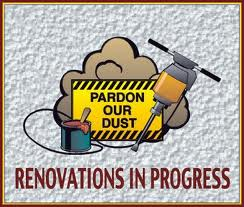 The Old Way
PtoN< iuia, ta, iuip, n, nt, iuic, tr >

The particular denoted by iuia asserts at time ta that the particular denoted by iuic uses the name n of type nt at tr to refer to the particular denoted by iuip

(Particular-to-name or PtoN template)
Issues
Name type parameter requires an ontology for interoperability
Names are entities, and thus should have IUIs, be related to various other entities and types, etc.
The relation between the name and its denotee is implicit
The relation between the name and its user is implicit
There are other kinds of denotators such as identifiers, pictures, symbols, etc. not explicitly handled by PtoN
Issues
Name type parameter requires an ontology for interoperability
Names are entities, and thus should have IUIs, be related to various other entities and types, etc.
The relation between the name and its denotee is implicit
The relation between the name and its user is implicit
There are other kinds of denotators such as identifiers, pictures, symbols, etc. not explicitly handled by PtoN
Work on the ontology of denotators and how to reform referent tracking in response is ongoing but nearing completion.
Referent tracking and demographics demonstration
Summary
Careful study and tracking of instances
Improves ontology
Removes certain types of ambiguity that mere use of unambiguous codes does not
We are building and studying referent tracking systems in Arkansas in support of translational science
As we learn, we advance the science of referent tracking and ontology
Other Referent Tracking/Ontology Initiatives at UAMS
Representing healthcare encounters and their participants
Epidemic models
NIGMS R01 Grant, started on April 18, 2012
In collaboration with researchers at UPitt and the Modeling Infectious Disease Agent Study (MIDAS) consortium
Medications
Proper names (as part of OMRSE)
Acknowledgements
Translational Research Institute
Award UL1RR029884 from National Center for Research Resources and National Center for Advancing Translational Sciences
National Institute for General Medical Sciences
Award R01 GM101151: Apollo: Increasing Access and Use of 	Epidemic Models Through the Development and 	Implementation of Standards
Werner Ceusters, MD, PhD
The Arkansas Referent Tracking and Ontology Team
Mathias Brochhausen
Shariq Tariq			-- RuralSourcing, Inc.
Nathan Crabtree
Josh Hanna